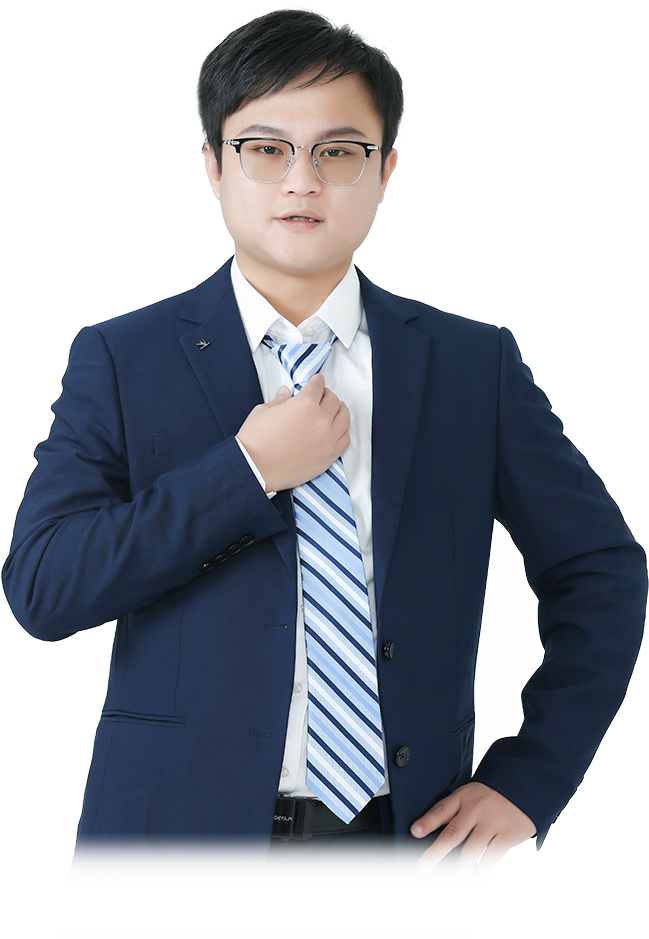 三阳开泰
确认趋势拐点
7月15日 20:15
罗雪奎
执业编号:A1120616080001
十多年证券市场经验，本科金融主修，个人独创《底部三买点》《一分钟选股法》 《五进五出法》 配合短线买卖《超级买入法》深入浅出的解析个股买卖原理，提倡用最简单的方式去操作股票
0 1
市场环境
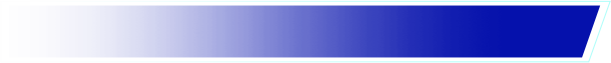 0 2
板块异动
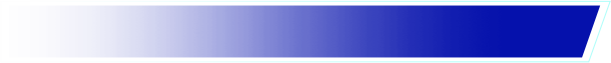 0 3
个股选择
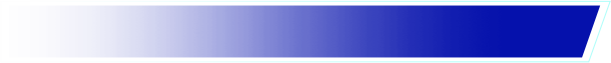 PART 01
市场环境
1.大盘：强者恒强
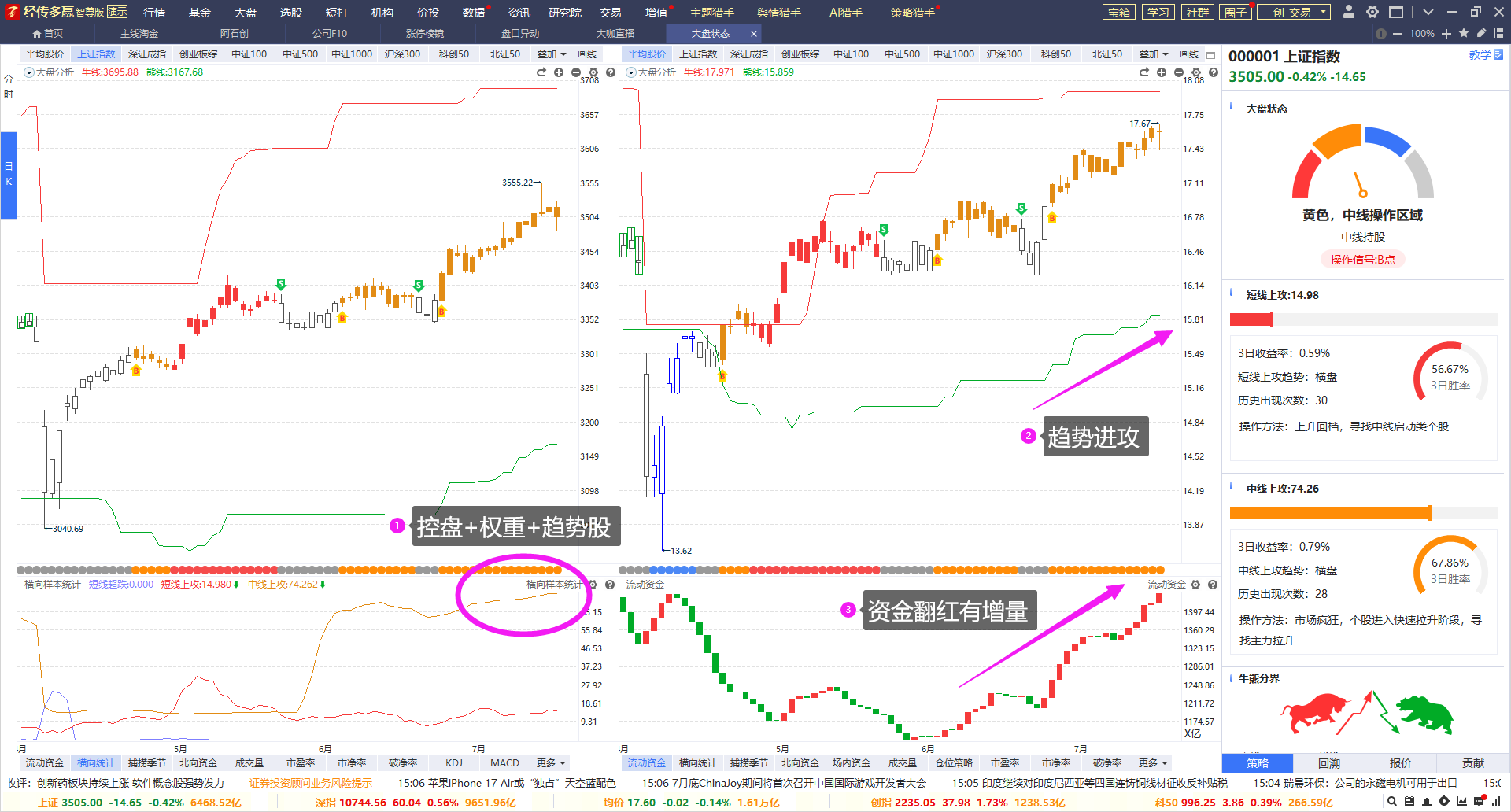 中线控盘风格
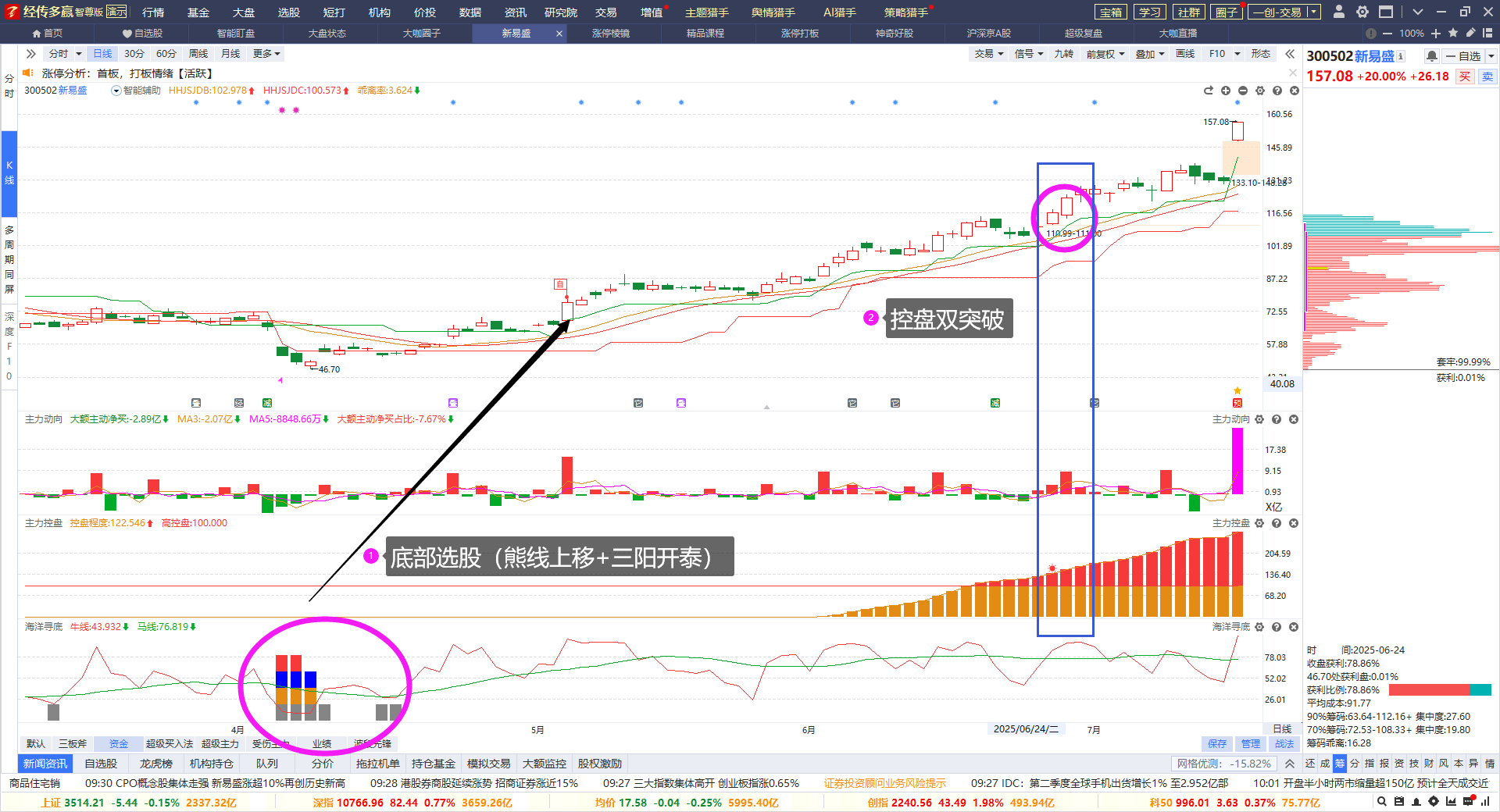 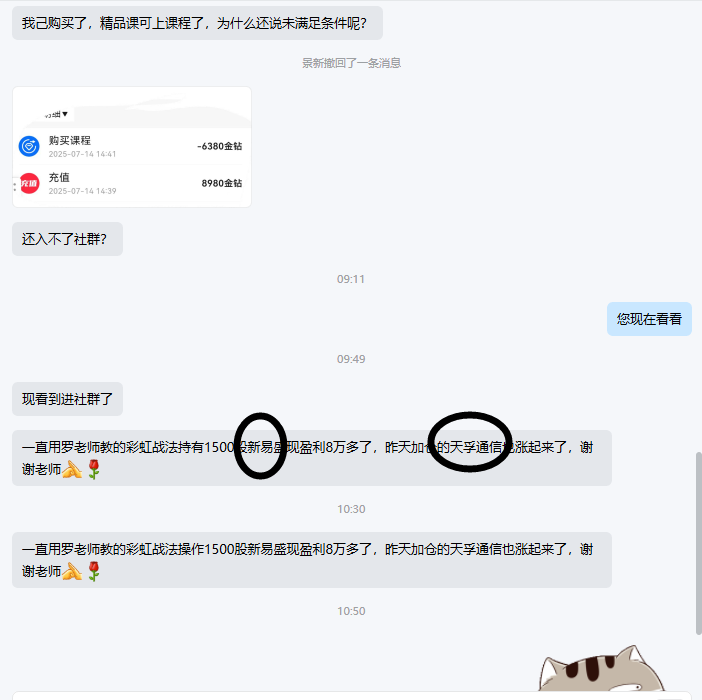 中线控盘风格
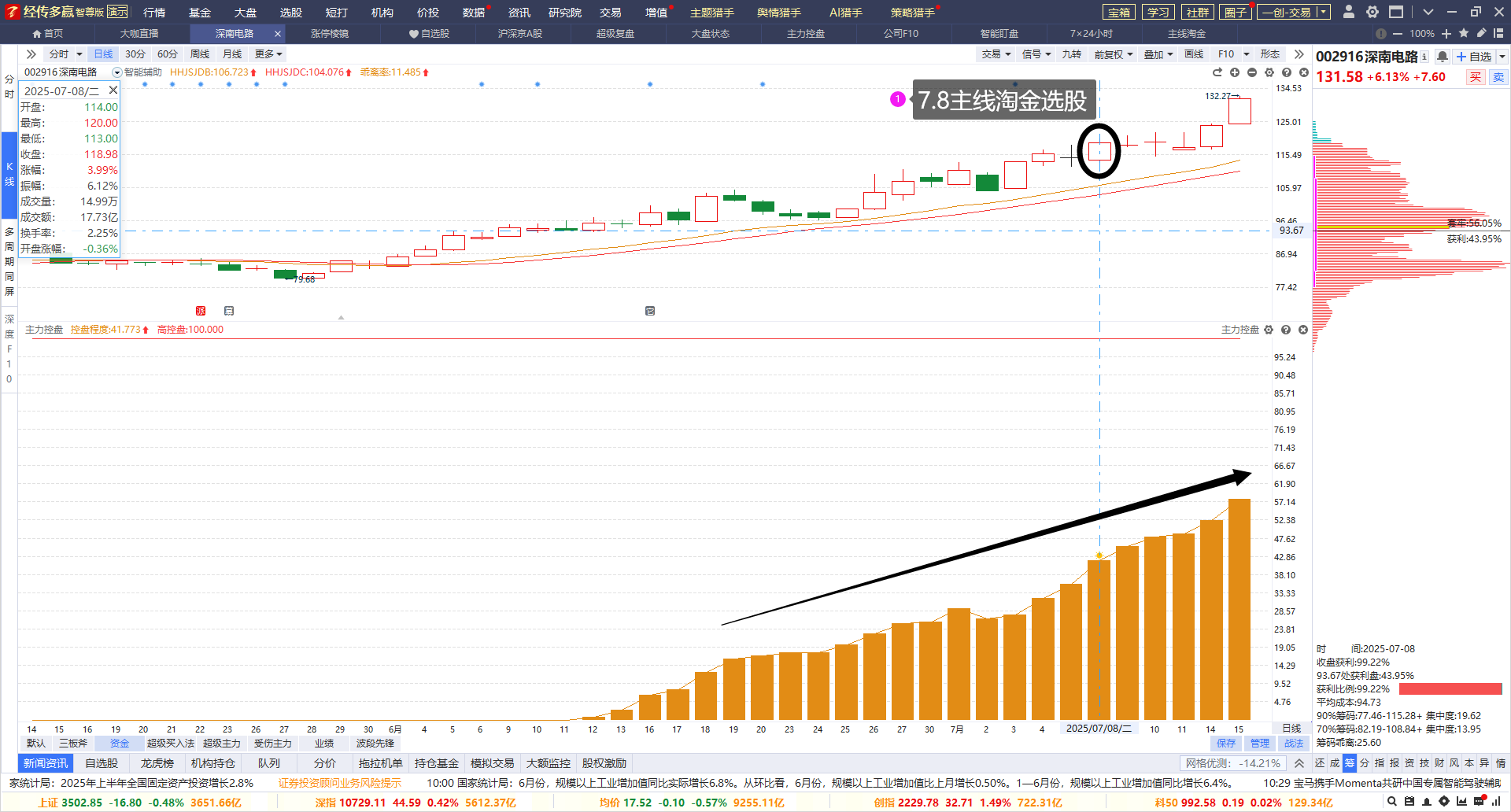 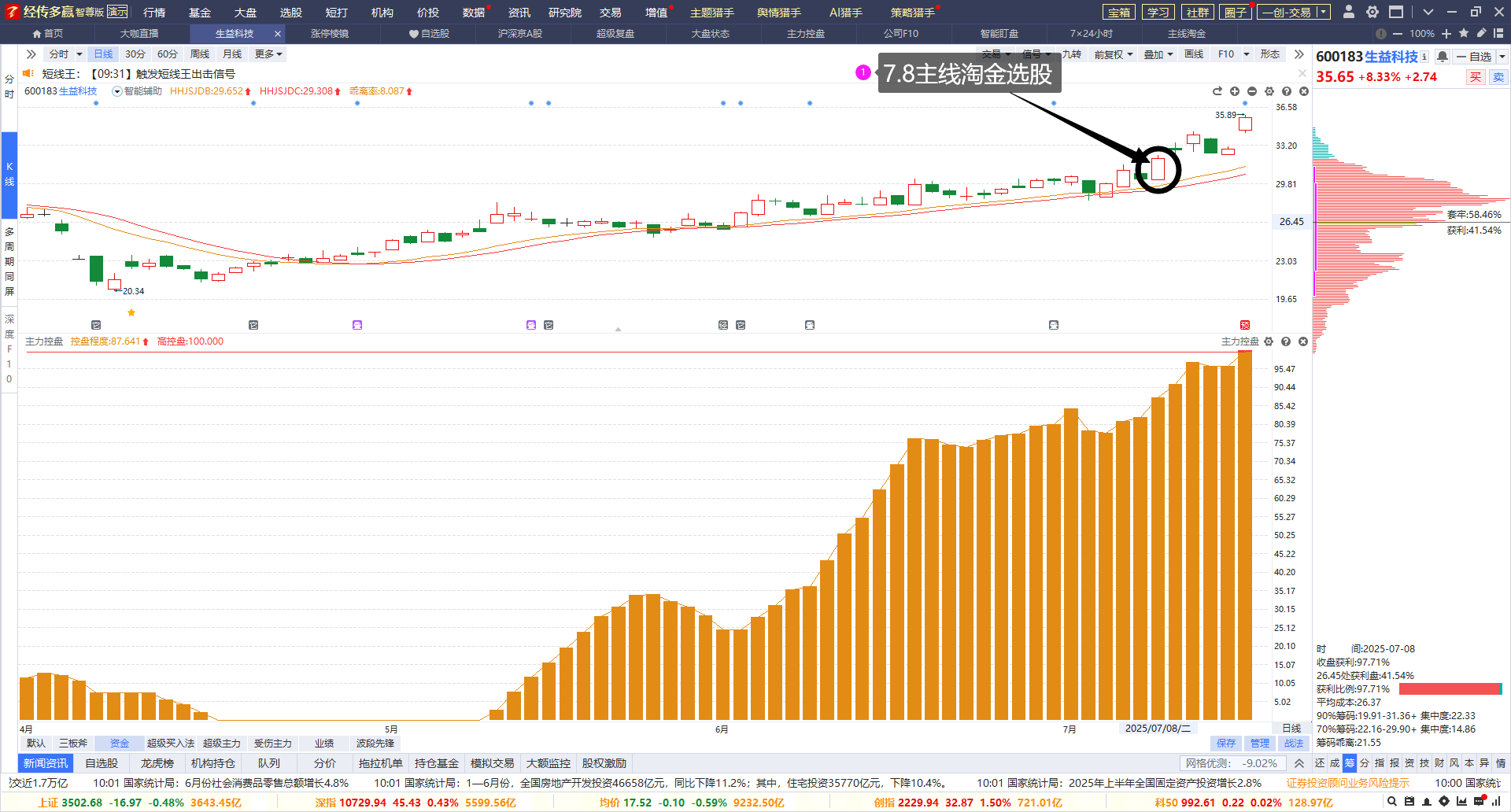 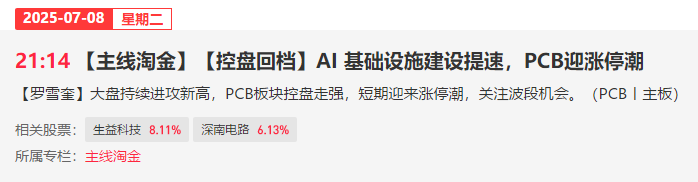 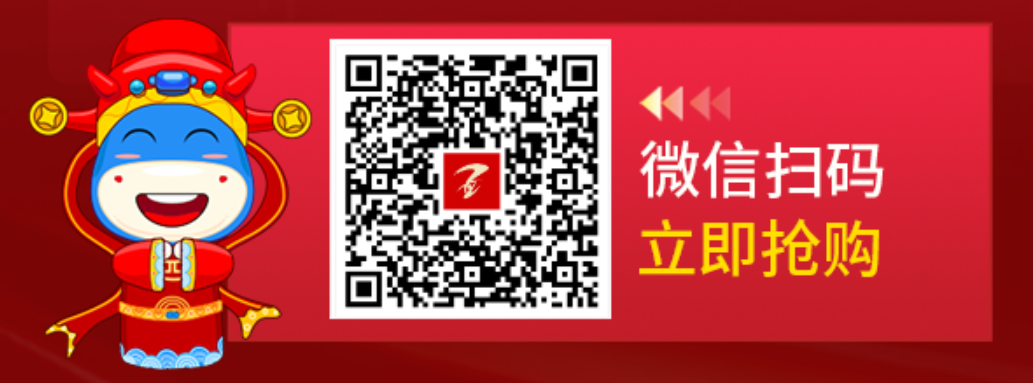 规避假控盘
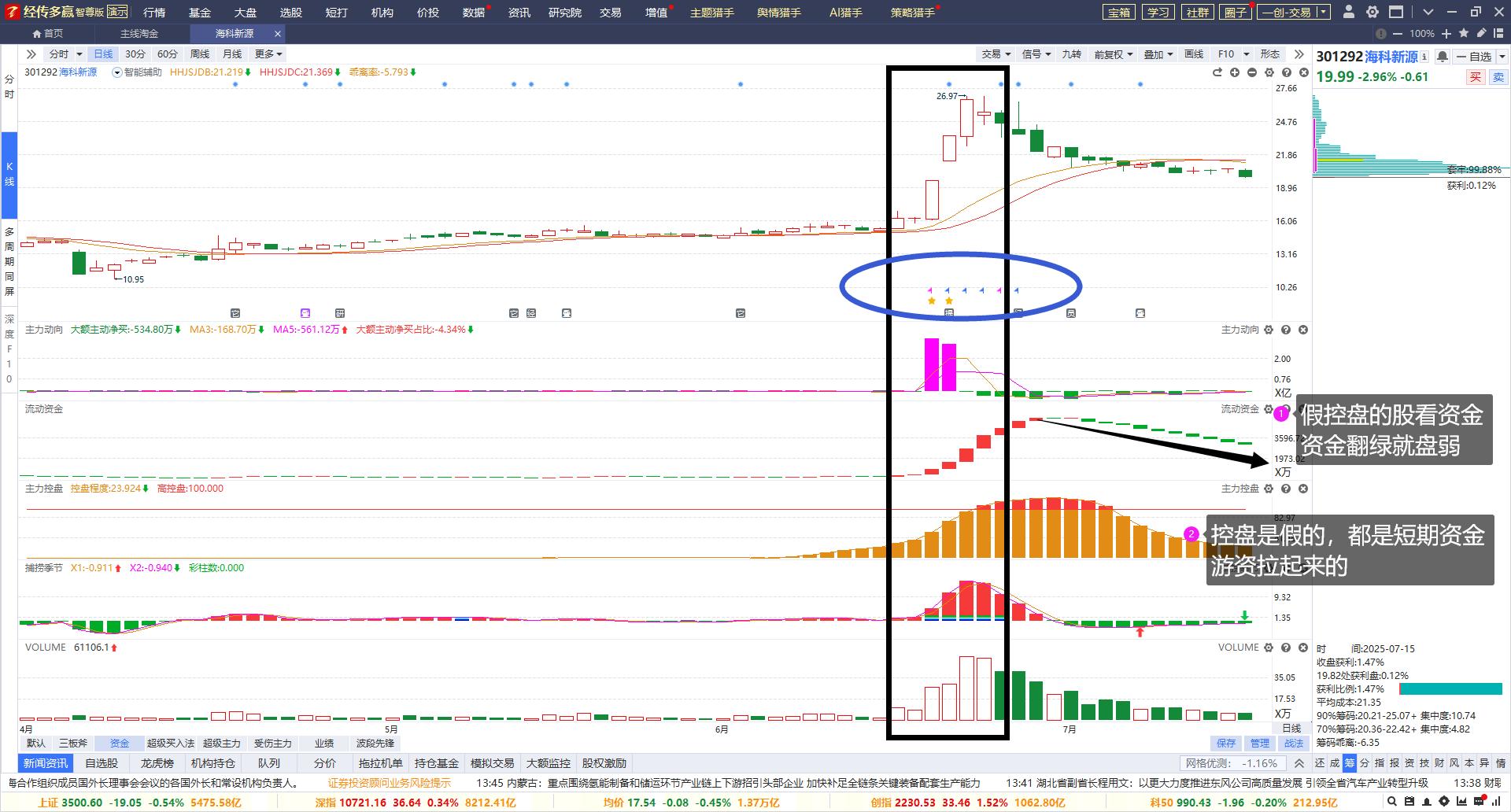 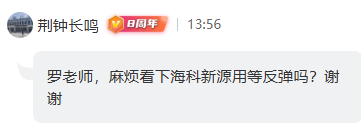 PART 02
板块异动
绩优+权重+控盘方向（7.8）
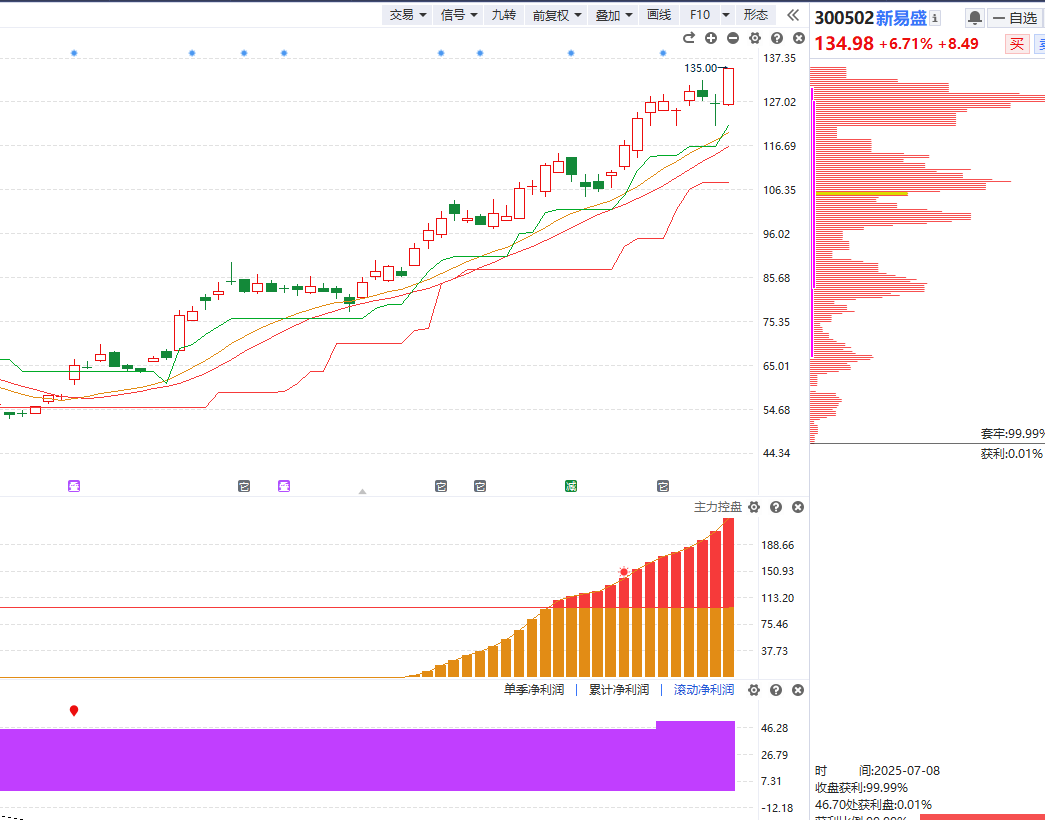 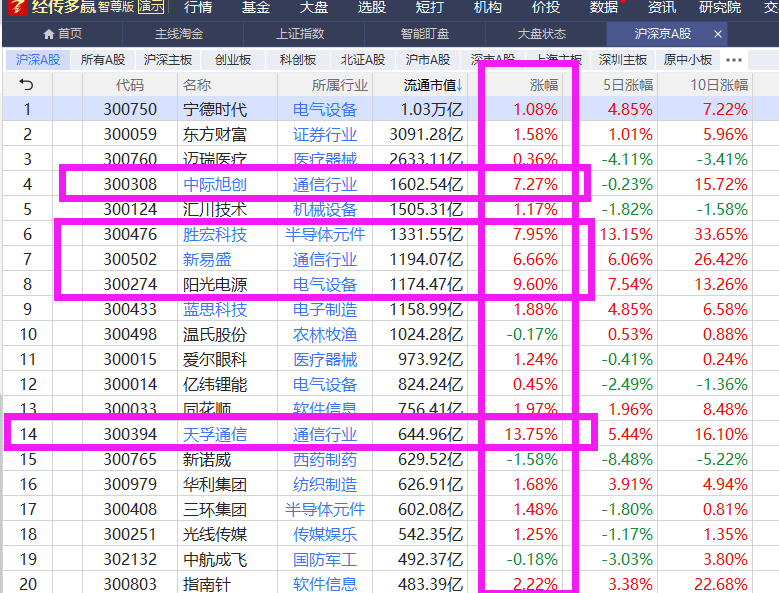 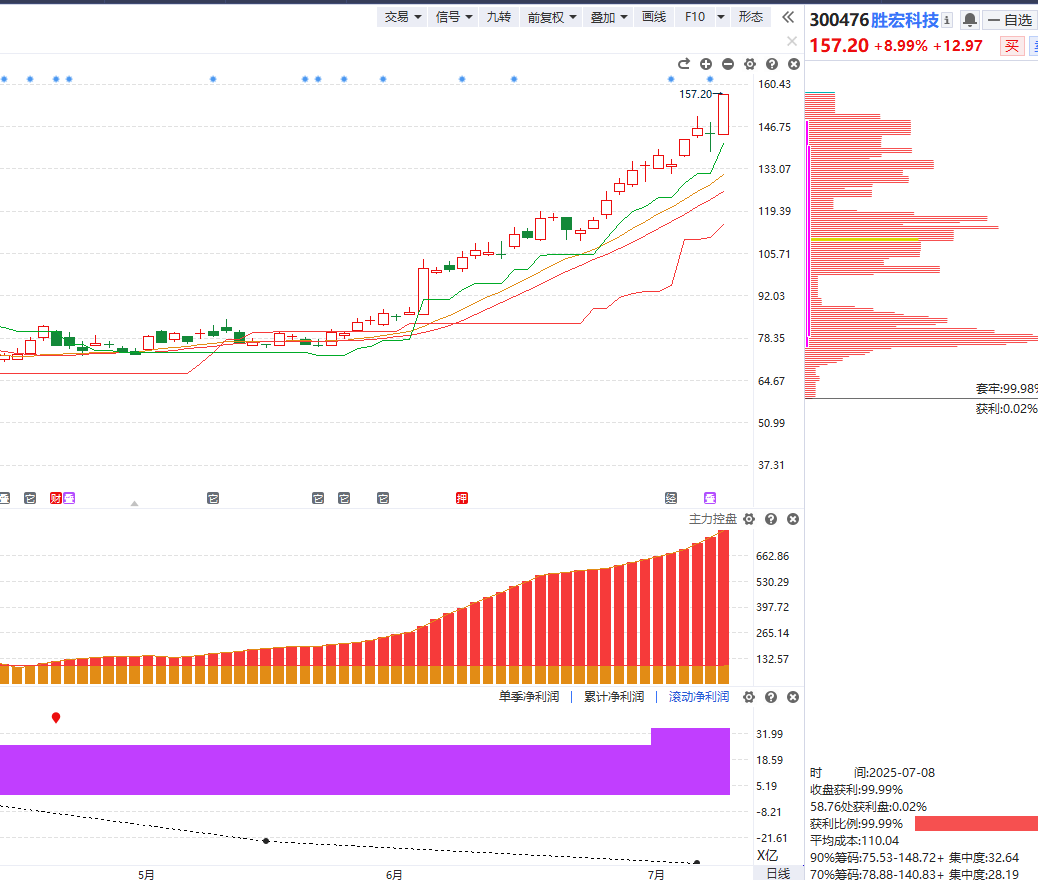 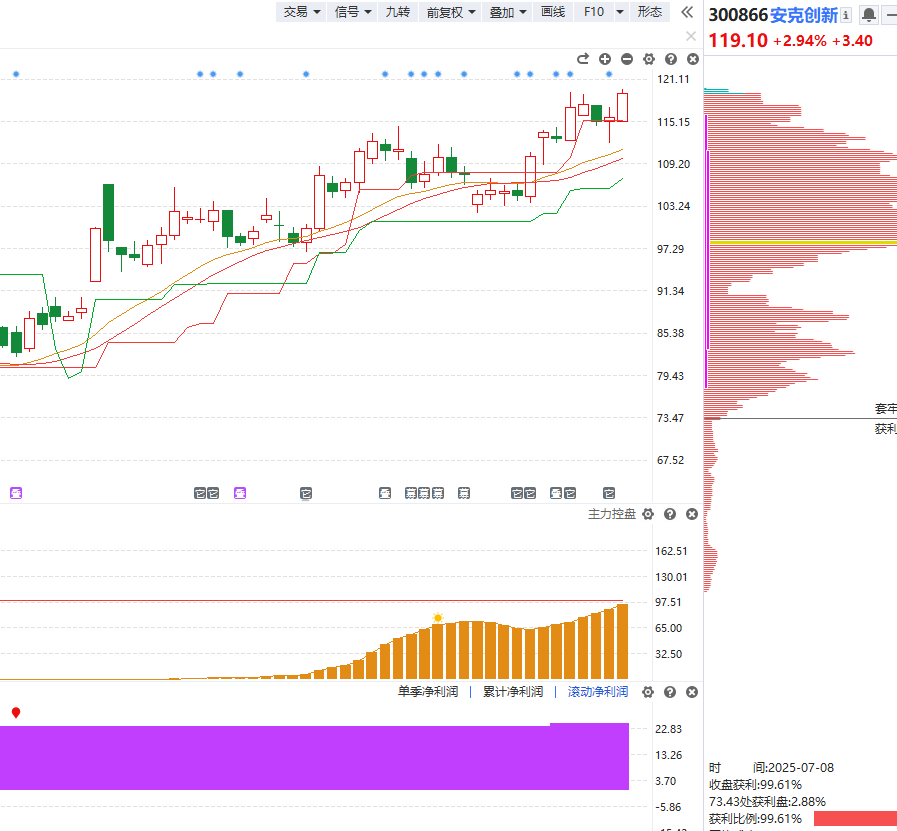 今天异动（CPO）
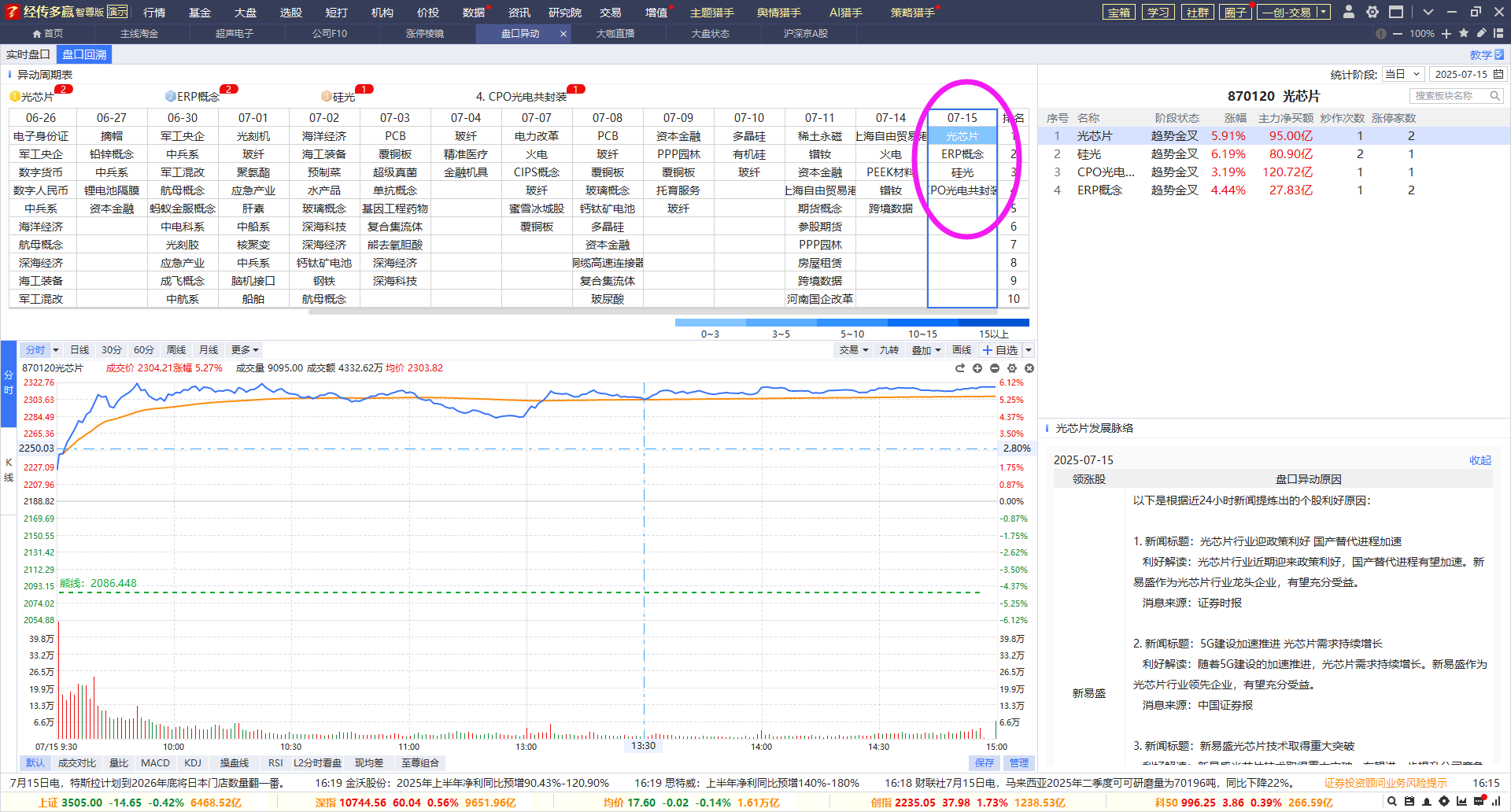 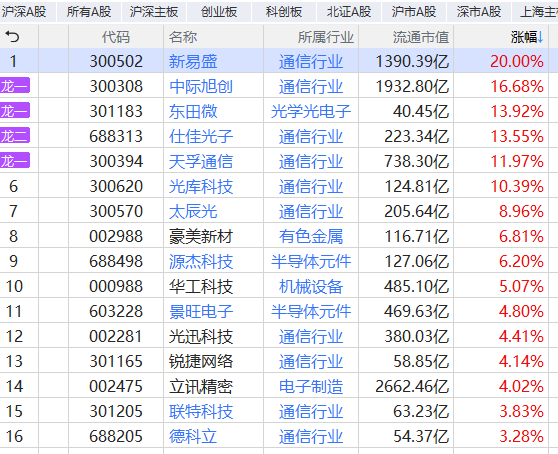 转变思维（小票弱，大票强）
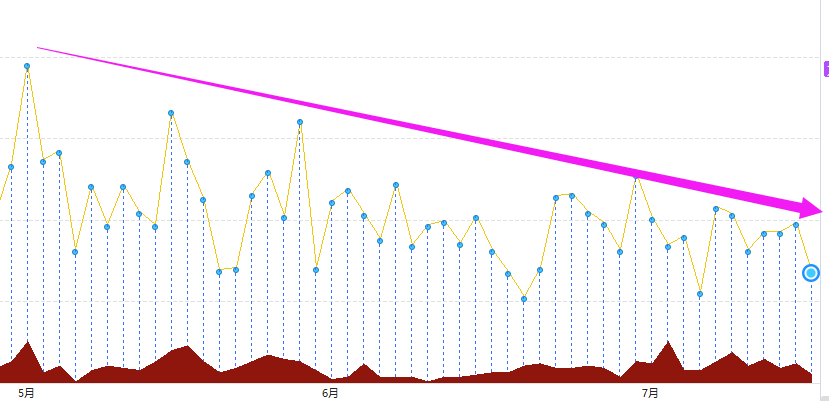 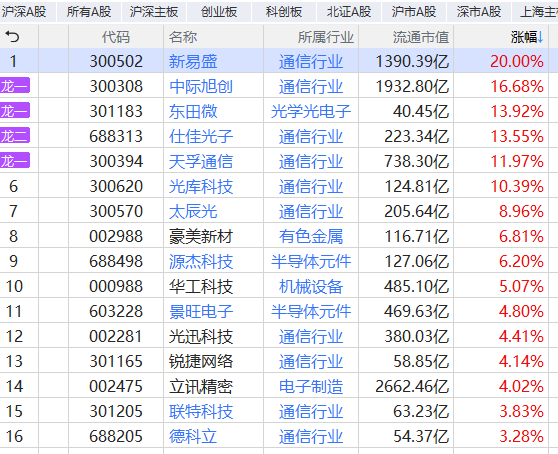 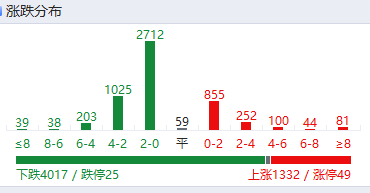 PART 03
个股选择
热点回档（绩优+控盘）
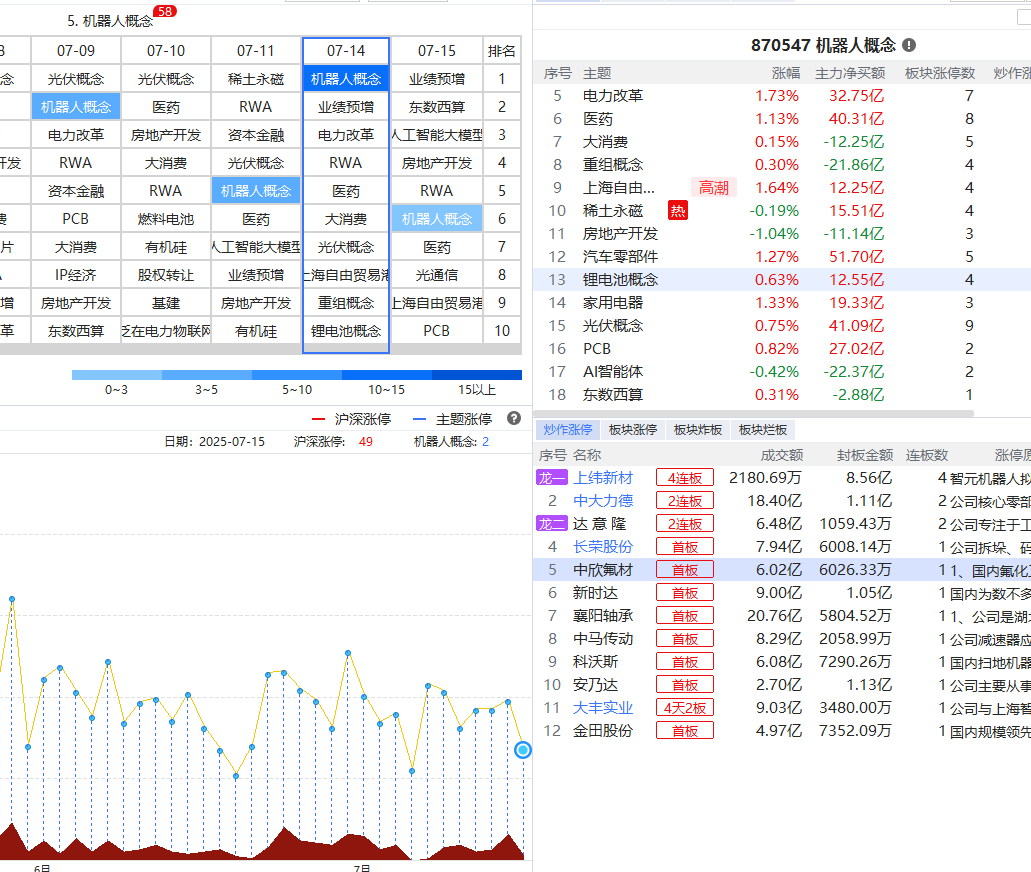 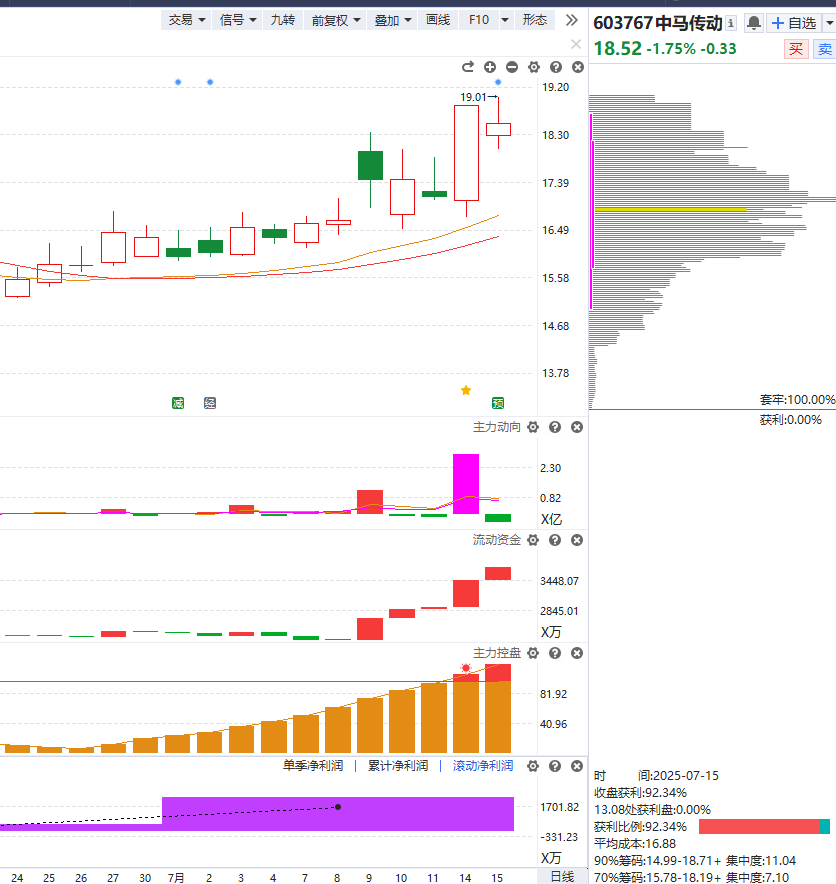 转变思维（小票弱，大票强）
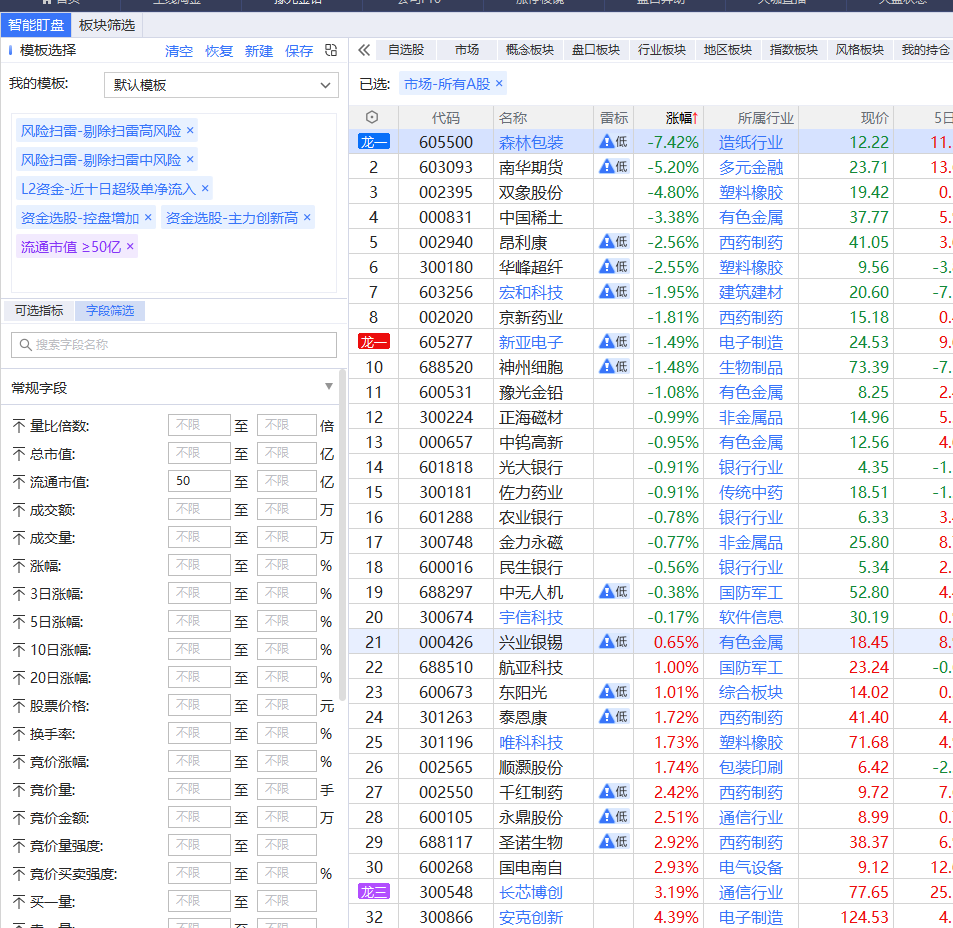 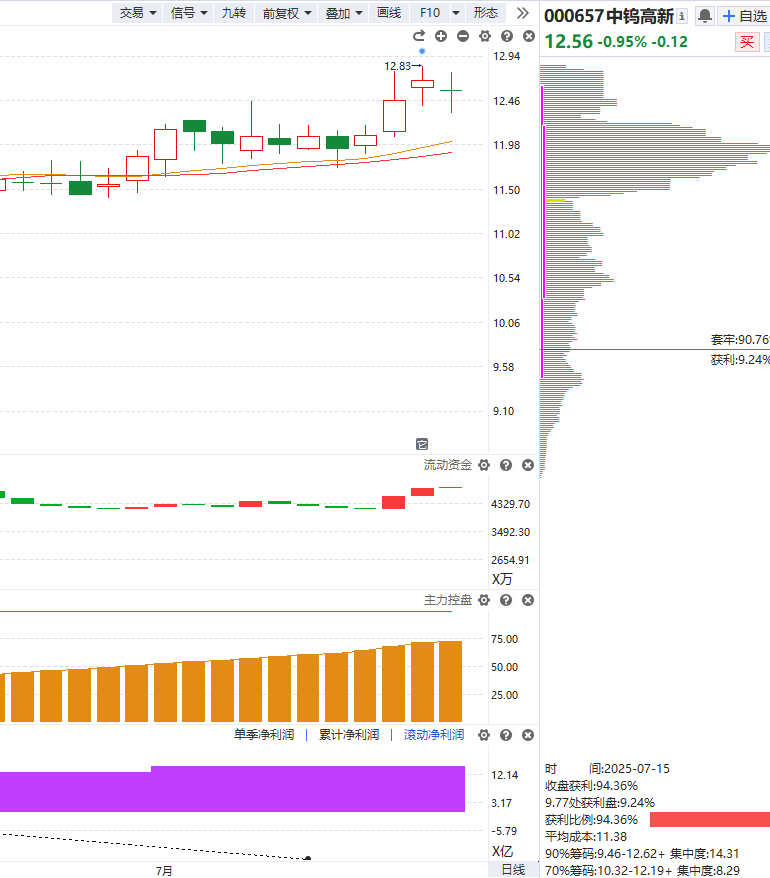 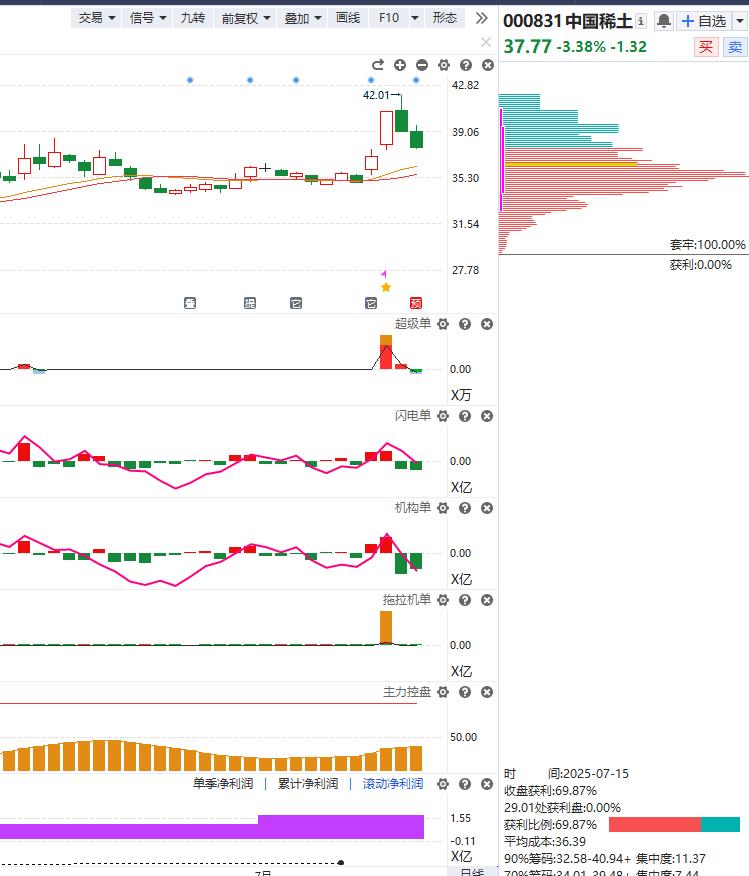 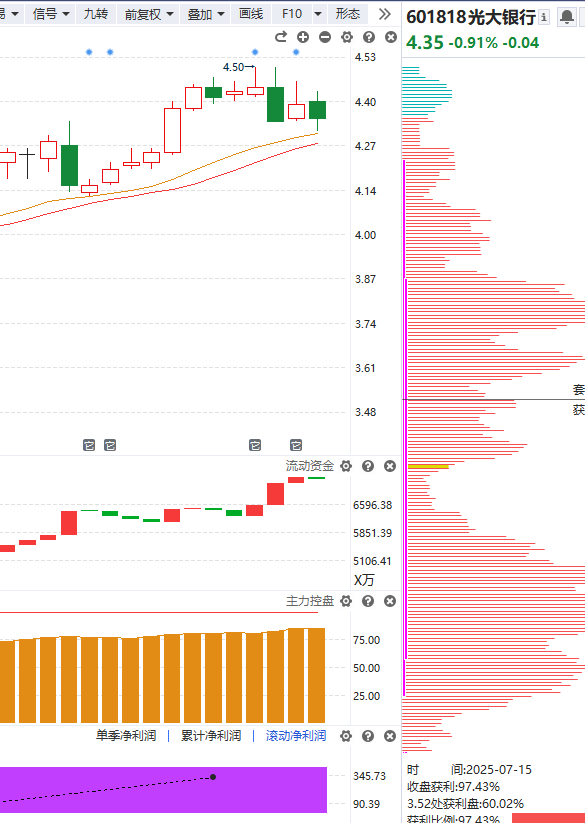 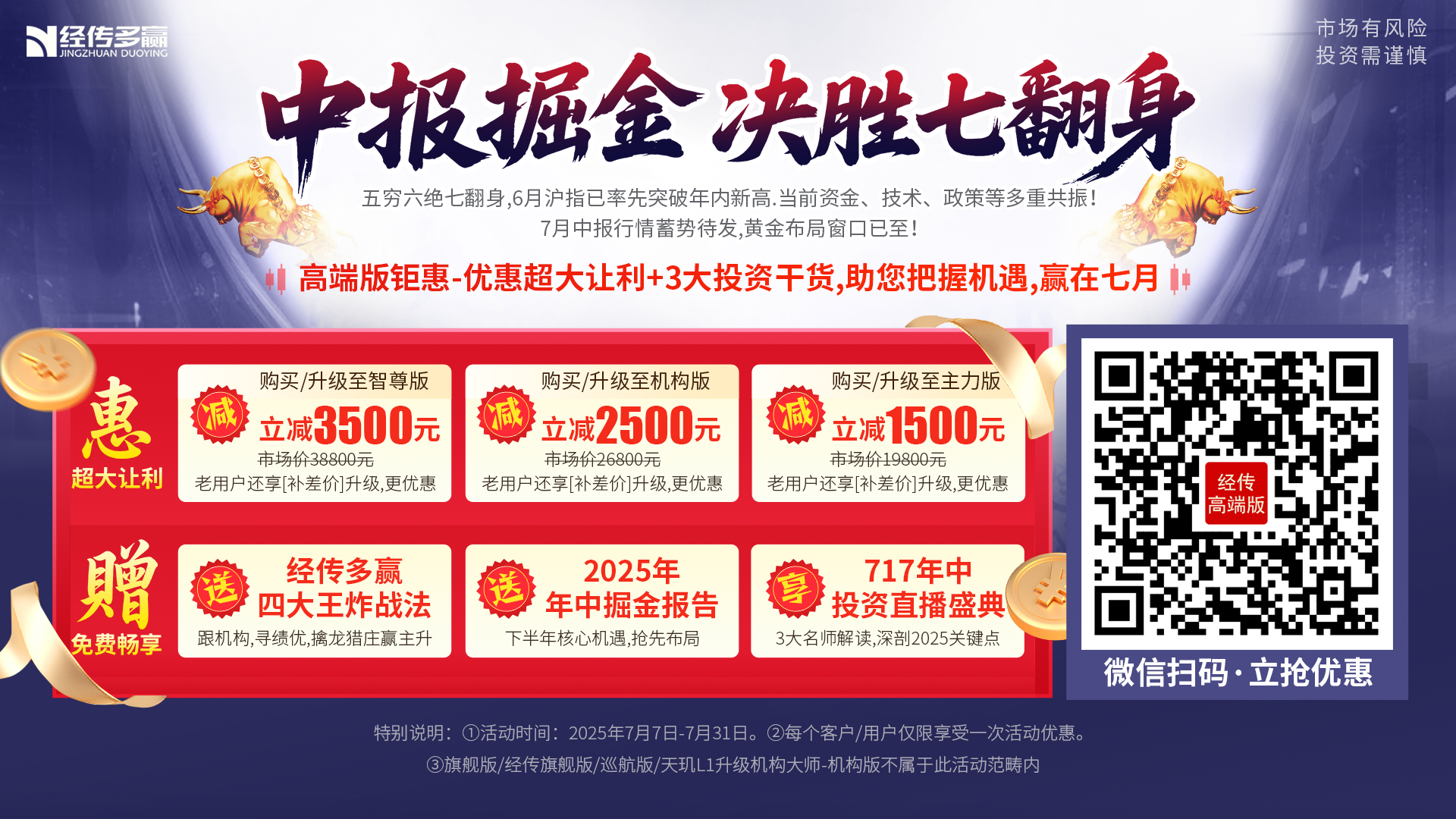 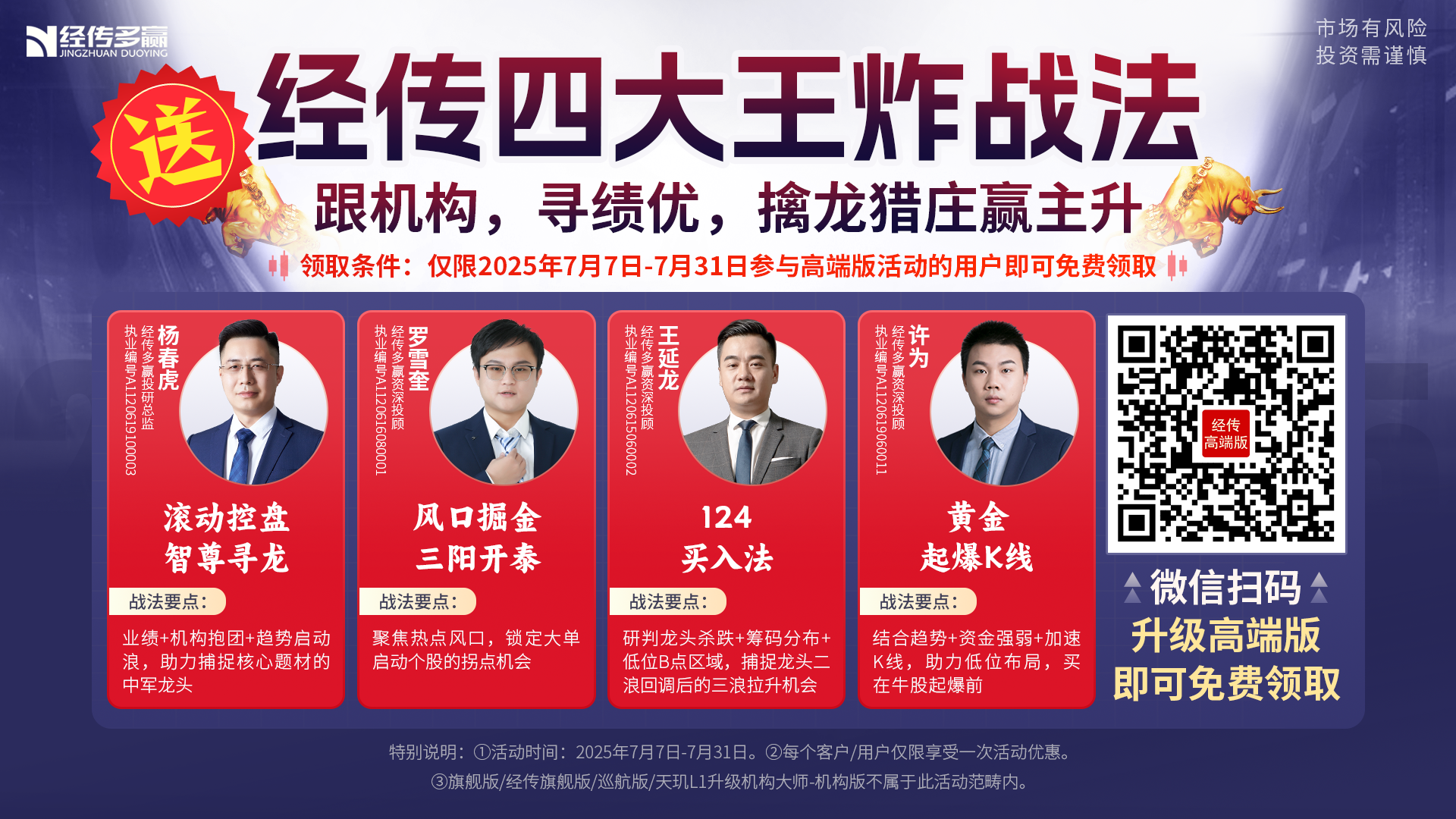 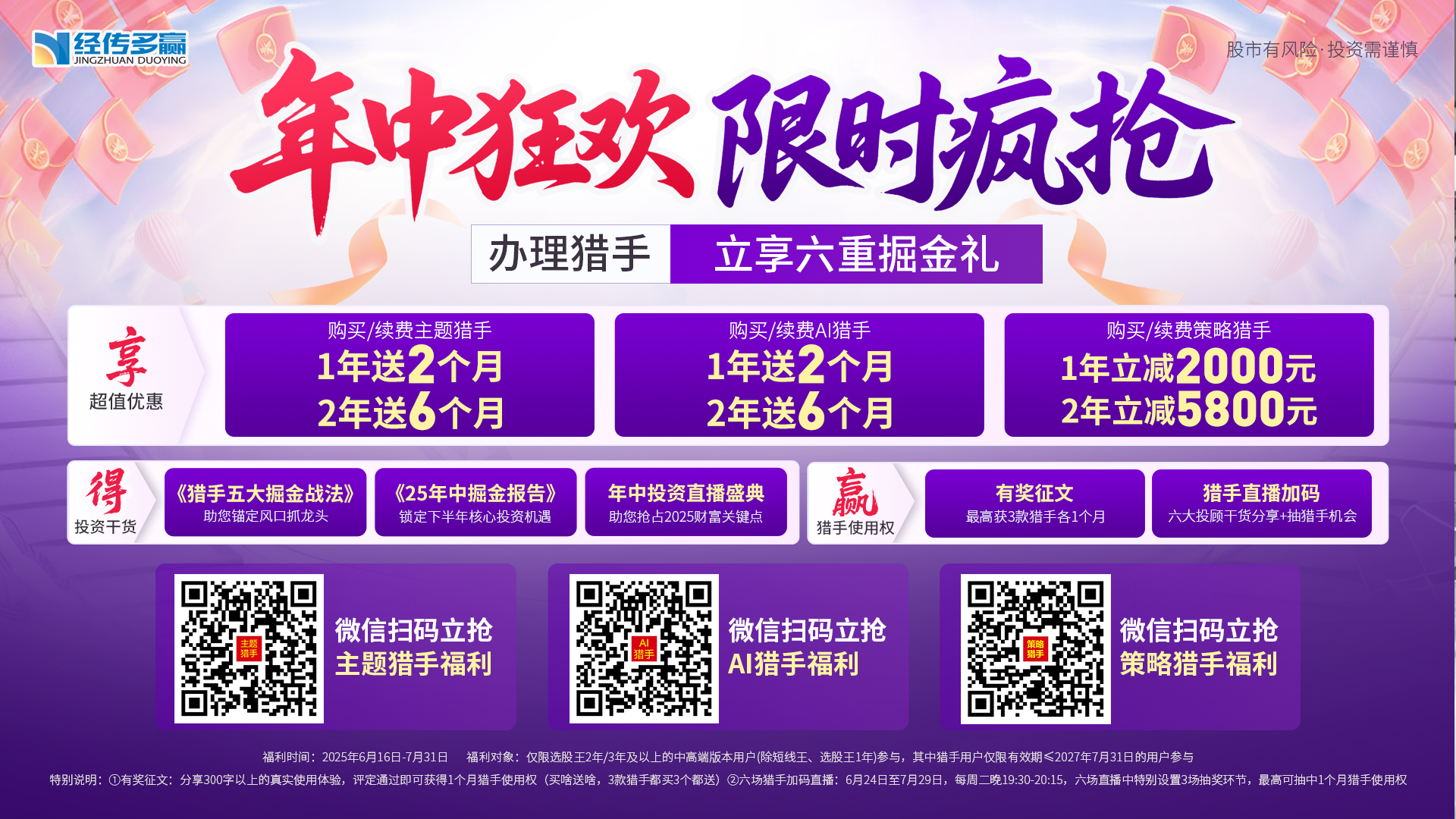